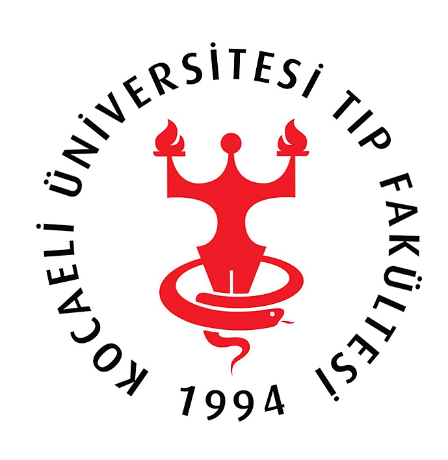 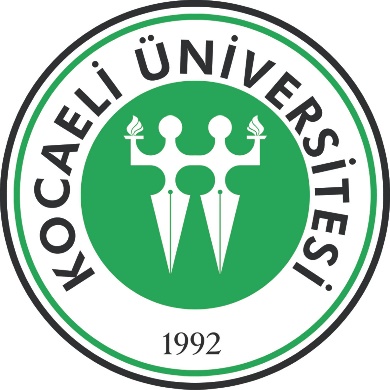 9. MEZUNİYET ÖNCESİ TIP EĞİTİMİ ÇALIŞTAYI 2015-2016TIP EĞİTİMİ ÖĞRENCİ KOMİSYONUDÖNEM 3 Ömer Seytepe – Amina Majetic
1
Dönem 3 Ders Kurulları
1. Kurul: Hastalıkların Biyolojik Temelleri
2. Kurul: Dolaşım ve Solunum Sistemi Hastalıkları
3. Kurul: Sindirim ve Hematopoetik Sistem Hastalıkları
4. Kurul: Üriner Sistem Hastalıkları
5. Kurul: Endokrin ve Üreme Sistemleri
6. Kurul: Sinir Sistemi ve Psikiyatri
7. Kurul: Kas ve İskelet Sistemleri
8. Kurul: Toplum Sağlığı ve Etik
2
Ders Programı Değişiklikleri
Kurullarda eğitim yılının başında duyurulan ders programının büyük bir kısmı, yıl içinde değişikliğe uğruyor. 

Yoğun teorik program sebebiyle ertelenen derslerden dolayı öğle aralarında dahi dersler işleniyor.

Sınavlara hazırlanmamız için gereken süre olan Serbest Çalışma Saatleri ertelenen dersler için kullanılmak zorunda kalınıyor.
3
Ders Programı Değişiklikleri
Nedenler:
Hocalarımızın kongre tarihlerinin ders programlarıyla uyuşmaması

Ders saatlerinin hasta muayene ve girişimsel işlemlerle aynı saate denk gelmesi

Hocalarımızın derslerinin farklı dönem veya farklı bölümlerdeki ders saatleriyle aynı zamana denk gelmesi
4
Ders Programı Değişiklikleri
Çözüm önerilerimiz:
Her kuruldaki ders saatleri, kurul başında hocalarımıza etkin bir şekilde iletilmeli

Kongre, girişimsel işlemler vs gibi durumlarda ders programı değişiklikleri yeterli süre önce öğrencilere bildirilmeli

Ders programının düzenli bir şekilde devam edip etmediği kontrol edilmeli
5
Hatalı Sorular
100 soruluk kurul sınavlarımızda her kurul ortalama 5er soru iptal ediliyor.

Dönem 3’te 8 kurul olduğunu düşündüğümüzde, sene boyunca yaklaşık 40 soru baskı hatası, hatalı soru tekniği, hatalı bilimsel bilgi içermesi gibi sebeplerle iptal ediliyor.

Bu durum sınavların ölçme ve değerlendirmesini olumsuz yönde etkiliyor.

Öğrenciler sınavlarda hatalı sorular sebebiyle vakit kaybına uğruyor.
6
Hatalı Sorular
Çözüm önerilerimiz:
Sınav kitapçıkları ilgili anabilim dalları tarafından basımdan sonra kontrol edilmeli

Sınav soruları koordinatörlüğe iletilmeden önce çeşitli hatalara karşı gözden geçirilmeli
7
Ölçme Değerlendirme
Kurullardaki ders saatleri
Kurul: 92
Kurul: 133
Kurul: 109
Kurul: 64
Kurul: 95
Kurul: 74
Kurul: 55
Kurul: 127
8
Ölçme Değerlendirme
Kurullardaki ders saatleri farklılık göstermesine rağmen sene sonu finale girme ve sınıf geçme-kalma değerlendirmesinde tüm kurullar eşit ağırlıkta değerlendiriliyor. Kurul notları toplamı, kurul sayısına bölünüyor.

Ancak final ve bütünleme sınavlarında soru sayıları kurulların teorik ders saati oranına göre dağıtılıyor.

Burada ölçme değerlendirme açısından çelişki olduğunu düşünüyoruz.
9
Ölçme Değerlendirme
Çözüm önerilerimiz
Ölçme değerlendirmede kurullar ders saatlerine göre ağırlıklandırılabilir.

Dersler AKTS sistemine göre kredilendirilebilir.
10
Soru Barajı
Kurullarda bir dersteki soru sayısının yarısından az sayıda doğru yaptığımızda dersin soru sayısının yarısından kaç soru eksik yaptıysak, doğru sayımızdan o kadar sayıda doğrumuz siliniyor.
Bu sistemde kurullarda 1 tane sorusu olan derslerde yanlış yaptığımız takdirde 1,5 yanlış yapmış sayılıyoruz ve çoğu zaman yuvarlamayla 2 soruluk puanımız silinmiş oluyor.

Çözüm önerimiz:
Kurullarda tek sorusu bulunan derslerde baraj uygulamasının kaldırılması
11
Pratik Uygulamalar
Dönem 3’te sadece Tıbbi Patoloji, Tıbbi Mikrobiyoloji ve Halk Sağlığı derslerinin programda pratik saatleri var.

Ancak 64 ders saati bulunan Pediatri, 60 ders saati bulunan Dahiliye gibi derslerimizin maalesef pratik uygulamaları dönem 3’te mevcut değil.

Diğer birçok köklü Tıp Fakültesinde klinik pratik uygulamaları dönem 3’te başlıyor.
12
Pratik Uygulamaların
Çözüm önerilerimiz:
Dahiliye, Pediatri gibi klinik derslerimizde de pratik ders saatleri olmalı

Derslerde gerek girişimsel işlemler gerek deneyler video anlatımlarla pekiştirilmeli
13
Halk Sağlığı Pratikleri
Gerek öğrenci sayısının kalabalık olması gerek maddi imkanlar gibi sebeplerle bu sene ders programında 32 saatlik yeri olan Halk Sağlığı uygulamalarını gerçekleştiremedik.

Hekimlik hayatımızda önemli yeri olan Halk Sağlığı’nın, pratik uygulamalarla da pekiştirecek imkanların sağlanmasının öğrenciler açısından önemli olduğunu düşünüyoruz.
14
PDÖ Uygulamaları
PDÖ uygulamaları bizlere araştırmacı bakış açısı kazandırması yönüyle çok fayda sağlıyor.

Ancak uygulamalar ancak yılda 8 saat kadar yapılabiliyor.

PDÖ saatleri artırılmasıyla öğrenciler daha çok araştırma, kaynaklara ulaşma becerisi kazanabilecektir.
15
Kütüphane
Kütüphanemiz geçen seneki geri bildirimlerimiz doğrultusunda genişletildi. Bu konuda yardımcı olan hocalarımıza teşekkür ediyoruz.

Maalesef kütüphanemizde güncel kaynak kitap yetersizliği yaşıyoruz. Var olan kitapların çoğu eski bilgileri içeriyor ve öğrenciler tarafından kullanılmıyor.
16
Kütüphane
Çözüm önerimiz:
Kaynak kitaplar öğrenci sayısına uygun olarak çoğaltılmalı ve emanet kitap olarak öğrencilere verilebilmesi düzenlenmeli.
17
Akademik Yıl Başlangıcı
Tıp Fakültesi ve diğer fakültelerin eğitim yılına başlama tarihleri yaklaşık olarak 2 haftalık farklılık gösteriyor. Bu farklılıktan dolayı gerek devlet yurtlarındaki imkanlar gerek ulaşım açısından öğrenciler çeşitli sıkıntılar yaşıyor.

Dönem 1-2-3’ün eğitim yılı başlangıç tarihleri diğer fakültelerle uyumlu olursa sene başındaki konaklama ve ulaşım sıkıntıları azalmış olur.
18
Yarıyıl Tatili
Yarıyıl tatilinin başlangıç tarihi yoğun kar yağışının olduğu döneme denk geliyor. Kar tatilleriyle derslerin ertelenmesi programda aksaklıklara ve sınavların tarihlerinin değişmesine sebep oluyor.
19
Yarıyıl Tatili
Çözüm önerimiz:
Ders programının olası kar tatili ihtimaline karşı esnek saatlerle hazırlanması ve serbest çalışma saatlerinin artırılmasıyla programdaki aksaklıklar minimuma indirilebilir
20
TEŞEKKÜRLER
21